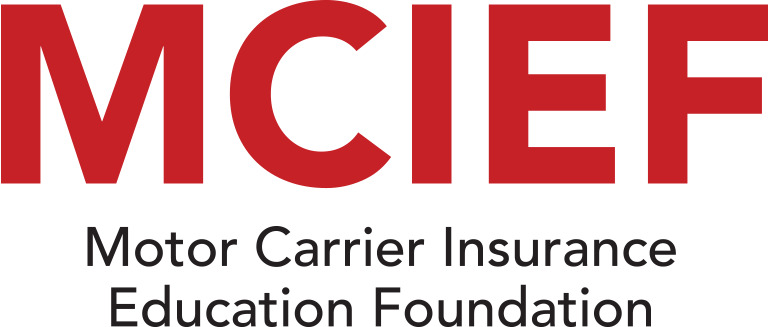 WELCOME TO THE MONTHLY “TRUCK STOP” WEBINARTRUCK STOPS ARE PRESENTED THE SECOND THURSDAY OF THE MONTH AT 11:30 A.M. ET
1
THESE WEBINARS ARE PRESENTED AS INDUSTRY UPDATESFOR INFORMATIONAL PURPOSES ONLYAND DO NOT QUALIFY FOR STATE CE CREDITSIF YOU ARE SEEKING CE CREDITS:

Visit our website
https://mcief.org
Or
Email
mcief@mcief.org
2
If you have any questions, please type them 
in the “chat” window.
  They will be answered or responded to after 
the webinar via email.

If you experience audio problems, 
please send us a note 
in the “chat” window or call 800-741-4084.  
We will attempt to correct the problem 
as soon as possible.
3
UPDATE ON THE DRUG CLEARINGHOUSE AND ITS RAMIFICATIONSPresented by:Gina Kesler, CEOImpact Employee Solutionsginakesler@impactemployee.comandTommy Ruke, CIC, TRStommy@mcief.org
4
THE DRUG AND ALCOHOL CLEARINGHOUSE
History and objectives
Started January 6, 2020
5
THE DRUG AND ALCOHOL CLEARINGHOUSE CONT.
What is the process?
Who has to use it?
Who reports the results of tests and what types of tests are reported?
Pre-employment queries
Limited queries
Difference between “failed” and “refused”
6
THE DRUG AND ALCOHOL CLEARINGHOUSE CONT.
Results:
177,376 tests with violations since the start
Article in “Transport Topics” January 26, 2023
“Positive Marijuana Tests Among Drivers Grow at Alarming Rate”
These drivers cannot drive a CMV unless they complete the “Return-to-Duty” process
7
THE DRUG AND ALCOHOL CLEARINGHOUSE CONT.
What is the return-to-duty process?
Of the failures, what percentage complete the process?
8
CONSIDERATIONS
Do motor carriers allow a driver to work for them once the driver completes the return-to-duty process?
How about insuring the motor carrier that allows the driver to return-to work?
Is there a concern if the company does not allow a driver to return-to- work from an employment law standpoint?
9
CONSIDERATIONS CONT.
The question is not the failed test, but is the driver impaired?
Recognized test for alcohol but not marijuana
Current test is urine
Push to allow:
Hair 
Saliva
Your thoughts on the different tests
10
RECENT DEVELOPMENTS
FMCSA regulations require the driver to tell a new employer who they worked for the past three years
The potential new employer must conduct a “safety performance history” of the previous employer
Failed or refused drug tests was one of the required questions and answers
It is no longer required
11
RECENT DEVELOPMENTS CONT.
What do you see in the future with all of this?
Balancing the impaired driver concerns
With the acceptance of marijuana for medical and recreational use
12